Рассказывание по серии картинок:«Как помочь птичке зимой»
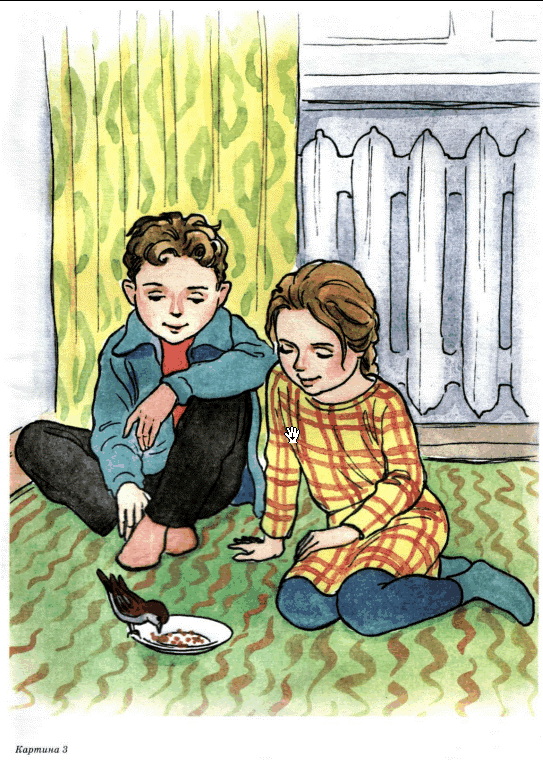 3
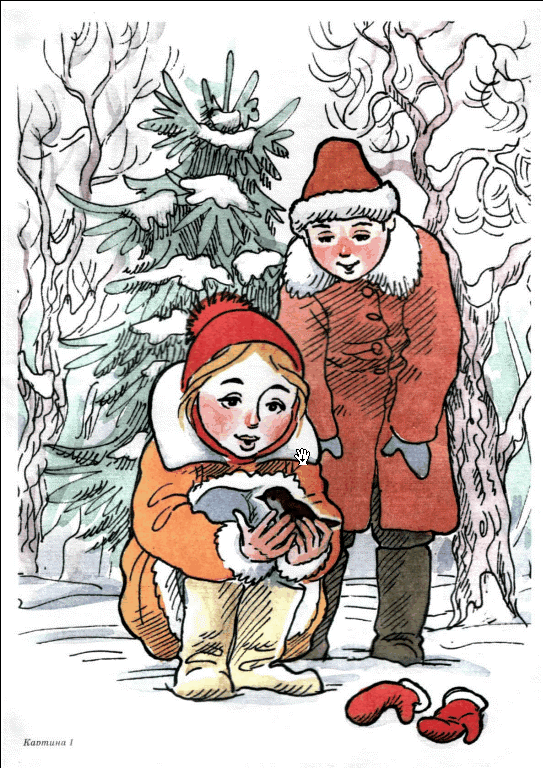 1
2
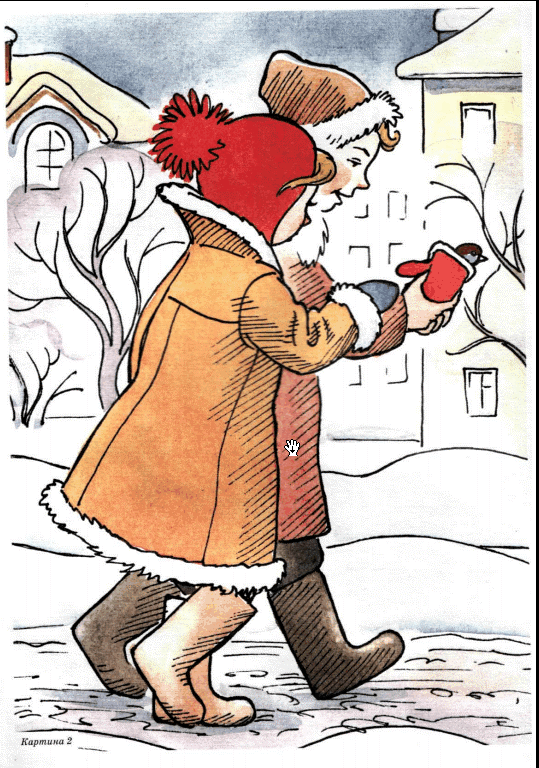 4
Спасение птенца.
Заголовок:
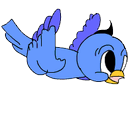 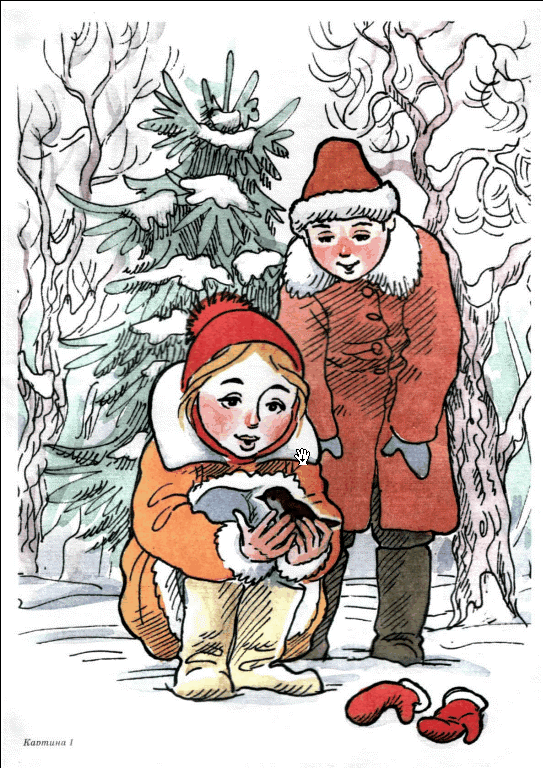 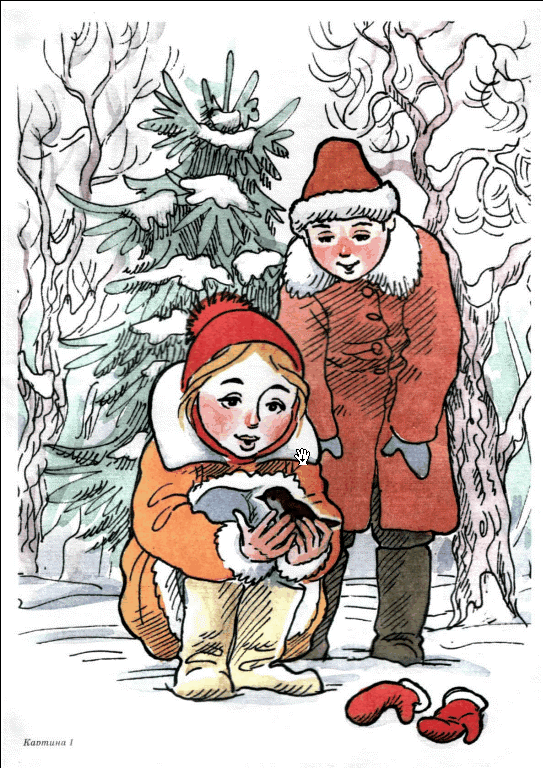 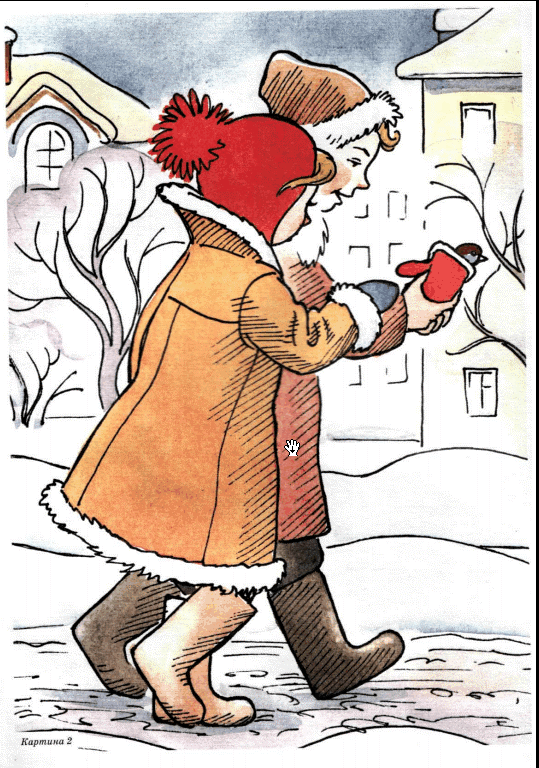 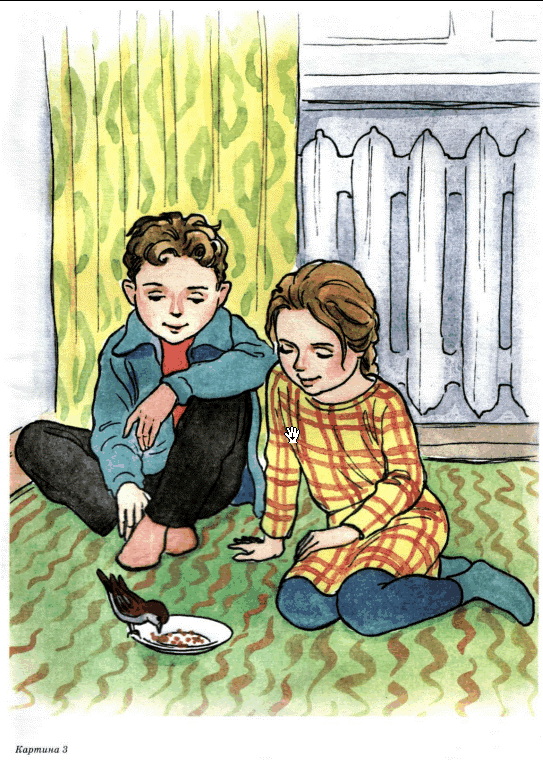